Wojewódzka Społeczna Rada 
do spraw
Osób Niepełnosprawnych
Gdańsk, 14 XII 2018 r.
Wojewódzka Społeczna Rada ds. Osób Niepełnosprawnych
Podstawa prawna funkcjonowania Rady:

Ustawa o rehabilitacji zawodowej i społecznej oraz zatrudnianiu osób niepełnosprawnych (tj. z 2018 r. poz. 511 z późn. zm.) w art. 44a ustanawia:

Przy marszałkach województw tworzy się wojewódzkie społeczne 
rady do spraw osób niepełnosprawnych, zwane dalej „wojewódzkimi radami”, będące organami opiniodawczo-doradczymi.
Wojewódzka Społeczna Rada ds. Osób Niepełnosprawnych
Zakres działań Rady określony ustawą:
 
1. inspirowanie przedsięwzięć zmierzających do:
a) integracji zawodowej i społecznej osób  niepełnosprawnych,
b) realizacji praw osób niepełnosprawnych;
2. opiniowanie projektów wojewódzkich programów działań na rzecz osób niepełnosprawnych;
3. ocena realizacji programów;
4. opiniowanie projektów uchwał i programów przyjmowanych przez sejmik województwa pod kątem ich skutków dla osób niepełnosprawnych
Wojewódzka Społeczna Rada ds. Osób Niepełnosprawnych
Skład Rady 

art. 44 c ustawy o rehabilitacji zawodowej i społecznej oraz zatrudnianiu osób niepełnosprawnych określa, że:
 

Wojewódzkie rady składają się z 7 osób powoływanych spośród przedstawicieli działających na terenie województwa organizacji pozarządowych, fundacji oraz przedstawicieli wojewody i jednostek samorządu terytorialnego (powiatów i gmin).
Wojewódzka Społeczna Rada ds. Osób Niepełnosprawnych
Organizacja prac Rady:


Działalność Rady określa rozporządzenie Ministra Gospodarki, Pracy                 i Polityki Społecznej z dnia 25 marca 2003 r. w sprawie organizacji oraz trybu działania wojewódzkich i powiatowych społecznych rad do spraw osób niepełnosprawnych (Dz.U. z 2003 r. nr 62, poz. 560).
Wojewódzka Społeczna Rada ds. Osób Niepełnosprawnych
Najważniejsze zapisy prawne ustanawiają, że: 

Przewodniczący wojewódzkiej społecznej rady do spraw osób niepełnosprawnych, zwanej dalej „wojewódzką radą”, jest wybierany na okres jednego roku.
Na wniosek przewodniczącego wojewódzka rada wybiera spośród swoich członków wiceprzewodniczącego i sekretarza na okres jednego roku.

Pracami wojewódzkiej rady kieruje przewodniczący, we współdziałaniu z pozostałymi członkami prezydium rady.
Wojewódzka Społeczna Rada ds. Osób Niepełnosprawnych
Zadania przewodniczącego:

Przewodniczący wojewódzkiej rady w szczególności:

1) ustala przedmiot i termin posiedzeń rady;
2) przewodniczy posiedzeniom rady oraz posiedzeniom jej prezydium;
3) reprezentuje radę w stosunku do innych organów i instytucji;
4) zaprasza na posiedzenia rady przedstawicieli nauki oraz przedstawicieli organów i instytucji niereprezentowanych w radzie;
5) inicjuje i organizuje prace rady.
Wojewódzka Społeczna Rada ds. Osób Niepełnosprawnych
Funkcja Rady:

Rada wyraża swoją opinię w sprawach należących do zakresu jej działania w formie uchwały lub odpowiedniego zapisu w protokole.

Opinie wojewódzkiej rady zapadają zwykłą większością głosów w obecności co najmniej połowy członków rady. W przypadku równej liczby głosów decyduje głos przewodniczącego.
Wojewódzka Społeczna Rada ds. Osób Niepełnosprawnych
Funkcja Rady:


Wojewódzka Społeczna Rada do spraw Osób Niepełnosprawnych jest organem opiniodawczo-doradczym Marszałka.
Wojewódzka Społeczna Rada ds. Osób Niepełnosprawnych
Skład Rady:

Aktualni Członkowie IV kadencji Rady (2016-2019) zostali powołani Zarządzeniem Marszałka Województwa Pomorskiego z dnia 21.12.2015 roku w składzie:

ks. Grzegorz Weiss – Przewodniczący
Eugeniusz Grabowski – Wiceprzewodniczący
Gabriela Nawrot - Sekretarz
Barbara Dudycz-Hajgiel – członek
Wiesława Dudziak – członek
Marzena Pałubicka - członek
Piotr Laniecki – członek
Wojewódzka Społeczna Rada ds. Osób Niepełnosprawnych
Obsługa Rady:

Obsługę Rady i przygotowanie posiedzeń zapewnia referat ds. osób z niepełnosprawnościami Regionalnego Ośrodka Polityki Społecznej.
Wojewódzka Społeczna Rada ds. Osób Niepełnosprawnych
Działalność Rady w latach 2015-2018:

Pierwsze spotkanie Rady odbyło się 11 stycznia 2016 r.
Dokonano wyboru prezydium Rady w składzie:
ks. Grzegorz Weis - Przewodniczący
Eugeniusz Grabowski - Wiceprzewodniczący
Gabriela Nawrot - Sekretarz.

Rada corocznie dokonuje wyboru Prezydium. W latach następnych jednomyślnie wybierano Prezydium w powyższym składzie.

Rada zapoznała się z zadaniami oraz działalnością Regionalnego Ośrodka Polityki Społecznej.
Wojewódzka Społeczna Rada ds. Osób Niepełnosprawnych
Działalność Rady w latach 2015-2018 - cd.:

Stałe działania Rady.

Coroczne opiniowanie projektu Programu Współpracy Samorządu Województwa Pomorskiego z organizacjami pozarządowymi.

Opiniowanie Uchwały Sejmiku Województwa Pomorskiego w sprawie określenia zadań Samorządu Województwa Pomorskiego finansowanych ze środków Państwowego Funduszu Rehabilitacji Osób Niepełnosprawnych.
Wojewódzka Społeczna Rada ds. Osób Niepełnosprawnych
Działalność Rady w latach 2015-2018:

Stałe działania Rady - cd.

Opiniowanie projektu Uchwały Sejmiku Województwa Pomorskiego w sprawie uchwalenia „Wojewódzkiego programu profilaktyki i rozwiązywania problemów alkoholowych na lata 2017-2020”.

Opiniowanie projektu Uchwały Sejmiku Województwa Pomorskiego w sprawie uchwalenia „Wojewódzkiego Programu Przeciwdziałania Narkomanii na lata 2017-2020”.
Wojewódzka Społeczna Rada ds. Osób Niepełnosprawnych
Działalność Rady w latach 2015-2018:

Stałe działania Rady - cd.

Zapoznawanie się z aktualną działalnością Urzędu Marszałkowskiego i ROPS związaną z realizacją zadań ustawowych oraz działaniami podejmowanymi na rzecz środowisk osób niepełnosprawnych, np. powstawanie nowych placówek środowiskowego wsparcia, podmiotów ekonomii społecznej, .

Monitorowanie zmian legislacyjnych dotyczących działalności samorządu, prawodawstwa dotyczącego osób niepełnosprawnych oraz aktualnie realizowanych programów UE i PFRON.
Wojewódzka Społeczna Rada ds. Osób Niepełnosprawnych
Inne działania Rady:

Rada wyraziła negatywne stanowisko wobec obowiązkowego składania wniosków w ramach konkursów ofert na zadania zlecane fundacjom i organizacjom pozarządowym poprzez system informatyczny witkac.pl. Rada uznała, że wiele organizacji działających na rzecz osób niepełnosprawnych nie dysponuje możliwościami technicznymi jak też kadrowymi pozwalającymi na obsługę systemu, a środki uzyskiwane w ramach konkursu, są często jedyną możliwością pozwalającą na realizację rehabilitacji wobec swoich członków i podopiecznych.
Wojewódzka Społeczna Rada ds. Osób Niepełnosprawnych
Inne działania Rady - cd.:

Rada organizowała spotkania z gośćmi:
Dariuszem Majorkiem - dyrektorem Pomorskiego Oddziału PFRON w celu omówienia zachodzących jak też koniecznych zmian w prawodawstwie z zakresu rehabilitacji zawodowej i społecznej oraz zatrudnianiu osób niepełnosprawnych, a także zapoznania się z nowymi pilotażowymi programami PFRON.
Krystyną Dominiczak - Dyrektor ROPS - dotyczące bieżącej działalności ROPS oraz konwentu dyrektorów ROPS-ów.
Wojewódzka Społeczna Rada ds. Osób Niepełnosprawnych
Inne działania Rady - cd.:
Rada uczestniczyła w spotkaniach:
Oddziału Pomorskiego PFRON z: przewodniczącymi powiatowych społecznych rad ds. osób niepełnosprawnych, dyrektorem i ROPS Urzędu Marszałkowskiego, dyrektorem Wydziału Polityki Społecznej Urzędu Wojewódzkiego, dyrektorami Powiatowych Centrów Pomocy Rodzinie. Spotkanie odbyło się w Sali im. Lecha Kaczyńskiego Urzędu Wojewódzkiego w dniu 28 czerwca 2017 r.

W dniu 4 października 2018 r. w Konferencji „Upowszechnienie standardów dostępności oraz aktywizowanie osób z niepełnosprawnościami i seniorów, mające na celu realną możliwość korzystania ze wszystkich praw człowieka, w kontekście realizacji postanowień Konwencji ONZ o Prawach Osób Niepełnosprawnych” z udziałem p. Sylwii Spurek - zastępczyni Rzecznika Praw Obywatelskich.
Wojewódzka Społeczna Rada ds. Osób Niepełnosprawnych
Inne działania Rady - cd.:

Rada na bieżąco analizowała uwagi wnoszone przez Zarząd Ogólnopolskiego Związku Pracodawców Zakładów Aktywności Zawodowej i Przedsiębiorstw Społecznych dotyczące niskiego poziomu finansowania zakładów aktywności zawodowej i postulowanych zmian ustawowych dotyczących zakresu funkcjonowania tych podmiotów.
Wojewódzka Społeczna Rada ds. Osób Niepełnosprawnych
Inne działania Rady - cd.:

Rada szczegółowo zapoznała się z warunkami uczestnictwa organizacji pozarządowych w ogłaszanym co roku konkursie ofert na zadania związane z działalnością na rzecz osób niepełnosprawnych. Dyrekcja i pracownicy ROPS przedstawili sposób naboru kandydatów na członków komisji opiniujących złożone oferty, jak również warunkami przystąpienia do konkursu oraz kryteriami oceny formalnej i merytorycznej składanych ofert.
Wojewódzka Społeczna Rada ds. Osób Niepełnosprawnych
Inne działania Rady - cd.:

Rada zapoznała się z zakresem realizacji zadań ustawowych na rzecz osób niepełnosprawnych finansowanych ze środków uzyskiwanych z PFRON w ramach algorytmu. Stan wykonania środków w okresie 2010-2018 przedstawia poniższe zestawienie:
Wojewódzka Społeczna Rada ds. Osób Niepełnosprawnych
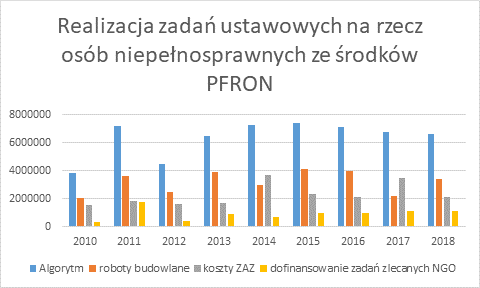 Wojewódzka Społeczna Rada ds. Osób Niepełnosprawnych
Kwota z PFRON na dofinansowanie zadań Samorządu Województwa Pomorskiego

Samorząd Województwa Pomorskiego na realizację zadań zleconych finansowanych z PFRON: roboty budowlane, koszty utworzenia i działania zakładów aktywności zawodowej i dofinansowanie zadań zleconych fundacjom i organizacjom pozarządowym w latach 2010 – 2018 otrzymał i wydatkował łącznie kwotę w wysokości 57.220.811,00 zł
Wojewódzka Społeczna Rada ds. Osób Niepełnosprawnych
Dziękuję za uwagę